Управление достижением  новых качественных результатов в условиях реализации ФГОС
С.П. Захаров,
проректор ГАУ ДПОС СОИРО
Результаты освоения ООП
Личностные - сформировавшиеся в образовательном процессе мотивы деятельности, система ценностных отношений учащихся, социальные компетенции.
Метапредметные - освоенные обучающимися на базе одного, нескольких или всех учебных предметов способы деятельности, применимые как в рамках образовательного процесса, так и при решении проблем в реальных жизненных ситуациях
Предметные - усвоении обучающимися конкретных элементов социального опыта, изучаемого в рамках отдельного учебного предмета
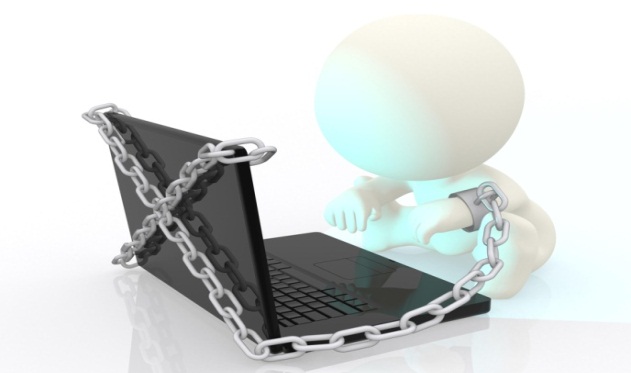 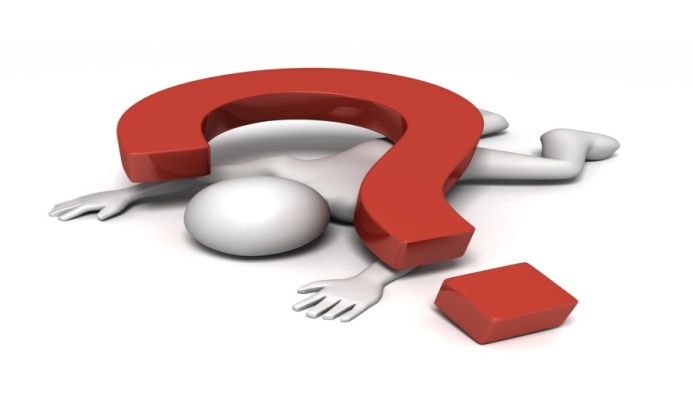 ПРОБЛЕМА      «Мне нужен результат. 
Остальное меня мало интересует.»
Перегруженность отчётами
Неумение увязать 
теорию с практикой
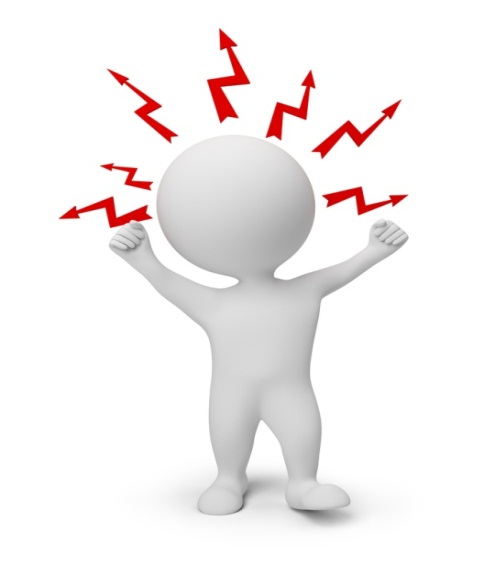 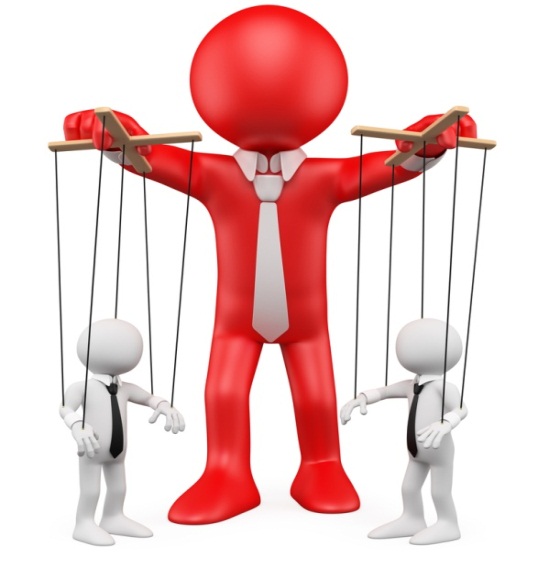 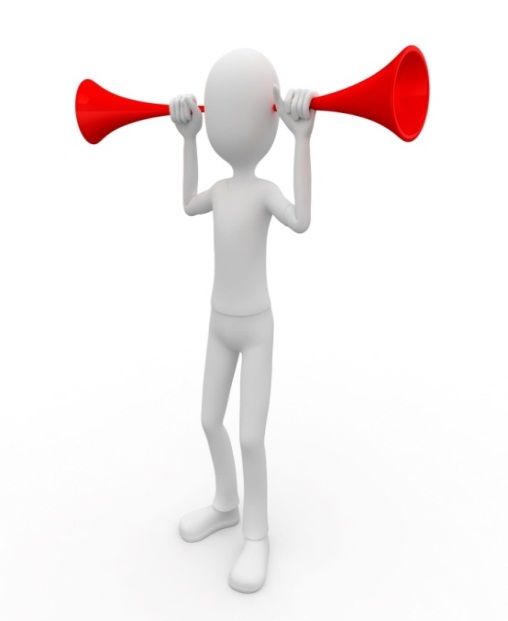 Обилие ЦУ
Учитель
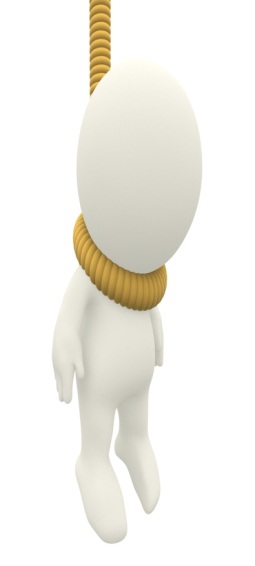 Авторитарность 
в преподавании
Незнание требований
ФГОСов
Категоричность ЦУ
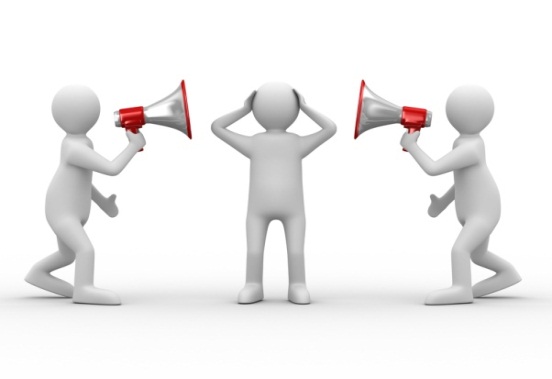 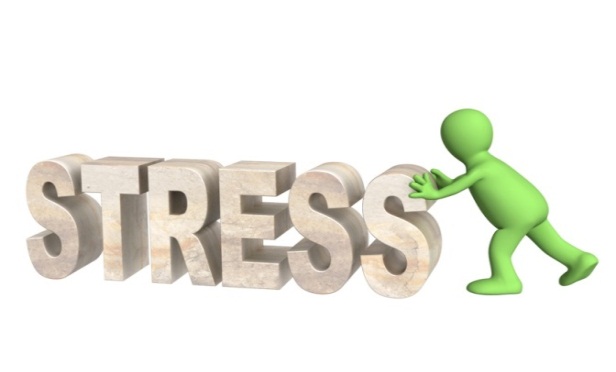 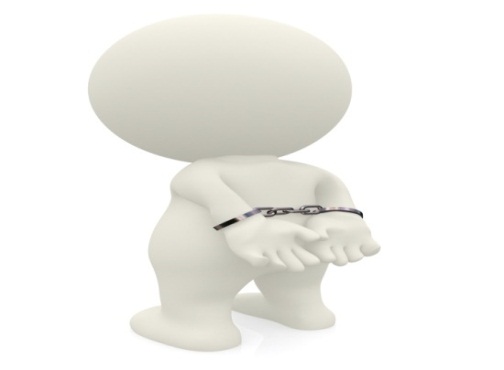 Настроение
Разночтения ФГОСов
Ошибки в работе
Чувство неудовлетворённости
Принципы управления достижением результатов
Ориентация системы управления на достижение взаимосвязанных, взаимозависимых количественных и качественных результатов;
Разработка целей «сверху вниз»;
Взаимосвязь целей организации и развития ключевых компетенций сотрудника;
Достижение или недостижение целей напрямую влияет на материальное или нематериальное вознаграждение;
Наличие обратной связи на постоянной основе.